Муниципальное автономное дошкольное образовательное учреждение 
«Детский сад «Колобок» № 3 комбинированного вида г. Улан-Удэ
Арт – терапия как средство для расширения социального и художественного опыта в условиях свободной деятельности детей
Подготовила: Кобылкина Л.В.
  г. Улан-Удэ
2019 год
«Арт-терапия» переводится как «лечение искусством».
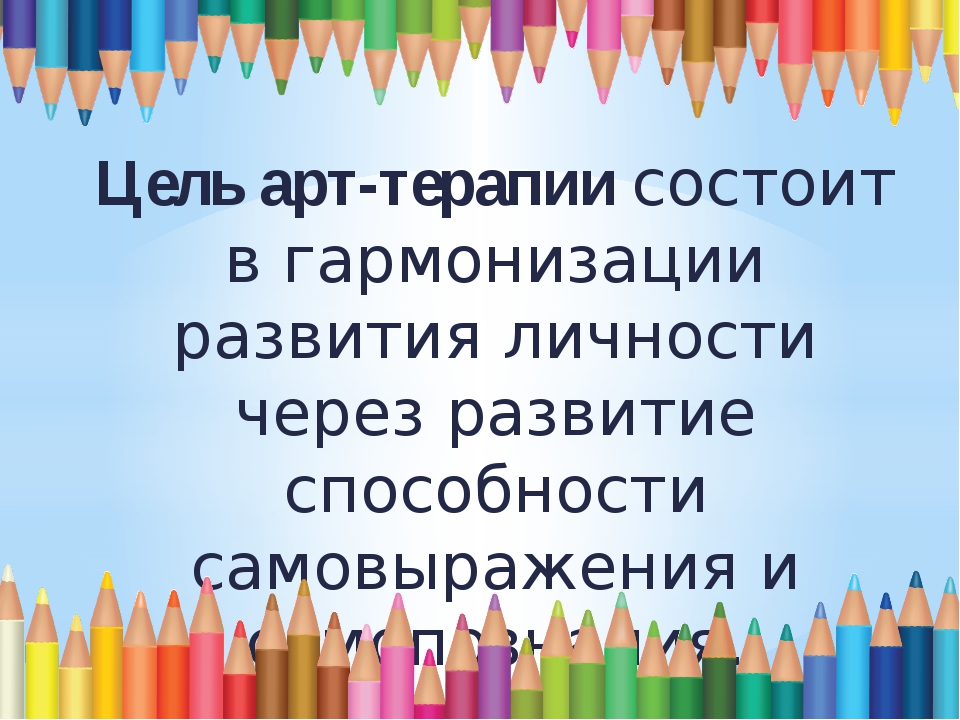 Задачи:- создать оптимальные условия для психологического благополучия, самореализации, самовыражения детей в условиях временного коллектива;- способствовать формированию мотивации к различным видам художественной деятельности;- формировать изобразительно-выразительные навыки детей, связанные с усвоением особенностей выразительного языка каждого вида искусства;- обеспечивать художественно-познавательные потребности детей через активное участие в творческих видах деятельности;- способствовать повышению адаптационных способностей личности в условиях временного коллектива, изменению негативных стереотипов поведения, к активной индивидуальной и коллективной деятельности в мире искусства.
Классификация арт терапевтических методов
- Изотерапия
- Цветотерапия
- Игротерапия
- Сказкотерапия
- Музыкатерапия
- Музыкально – двигательная терапия
- Песочная терапия
- Терапия водой
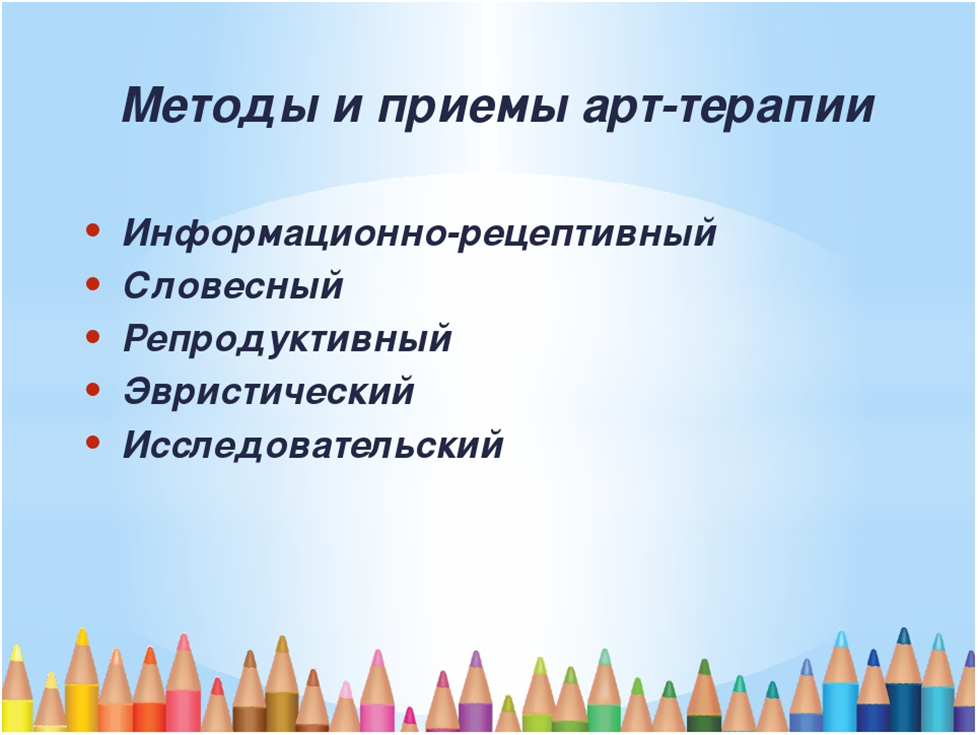 Активные методы обучения развивают:
Внимание
Познавательную активность
Мыслительные процессы
Творческие способности
Рефлексию
Креативность
Формирование определенной жизненной позиции
Наглядно – образное мышление
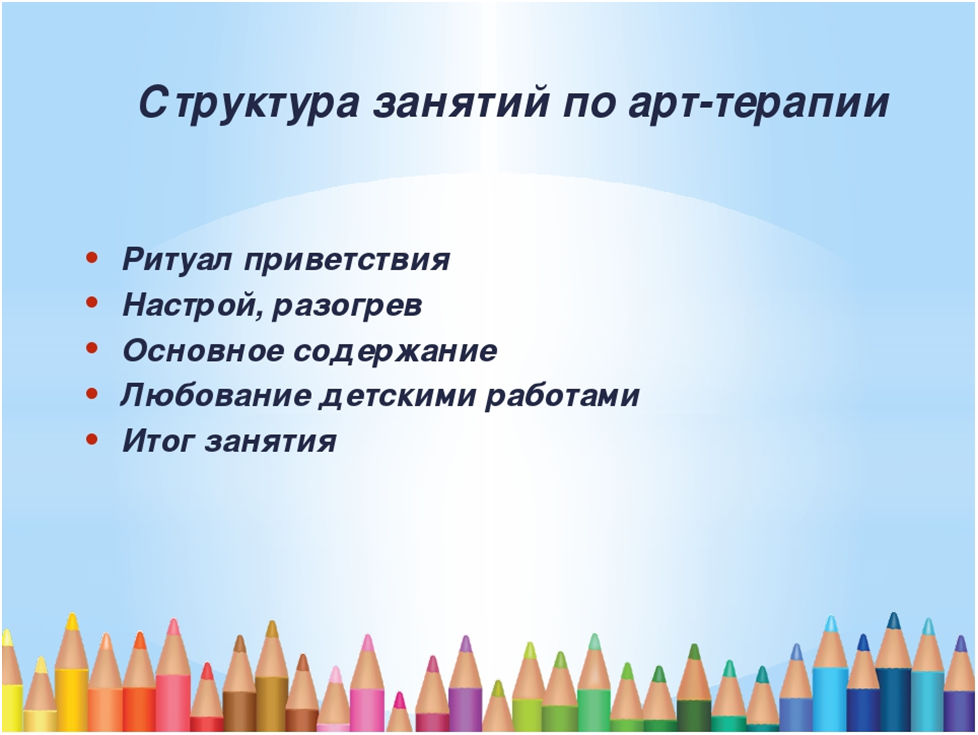 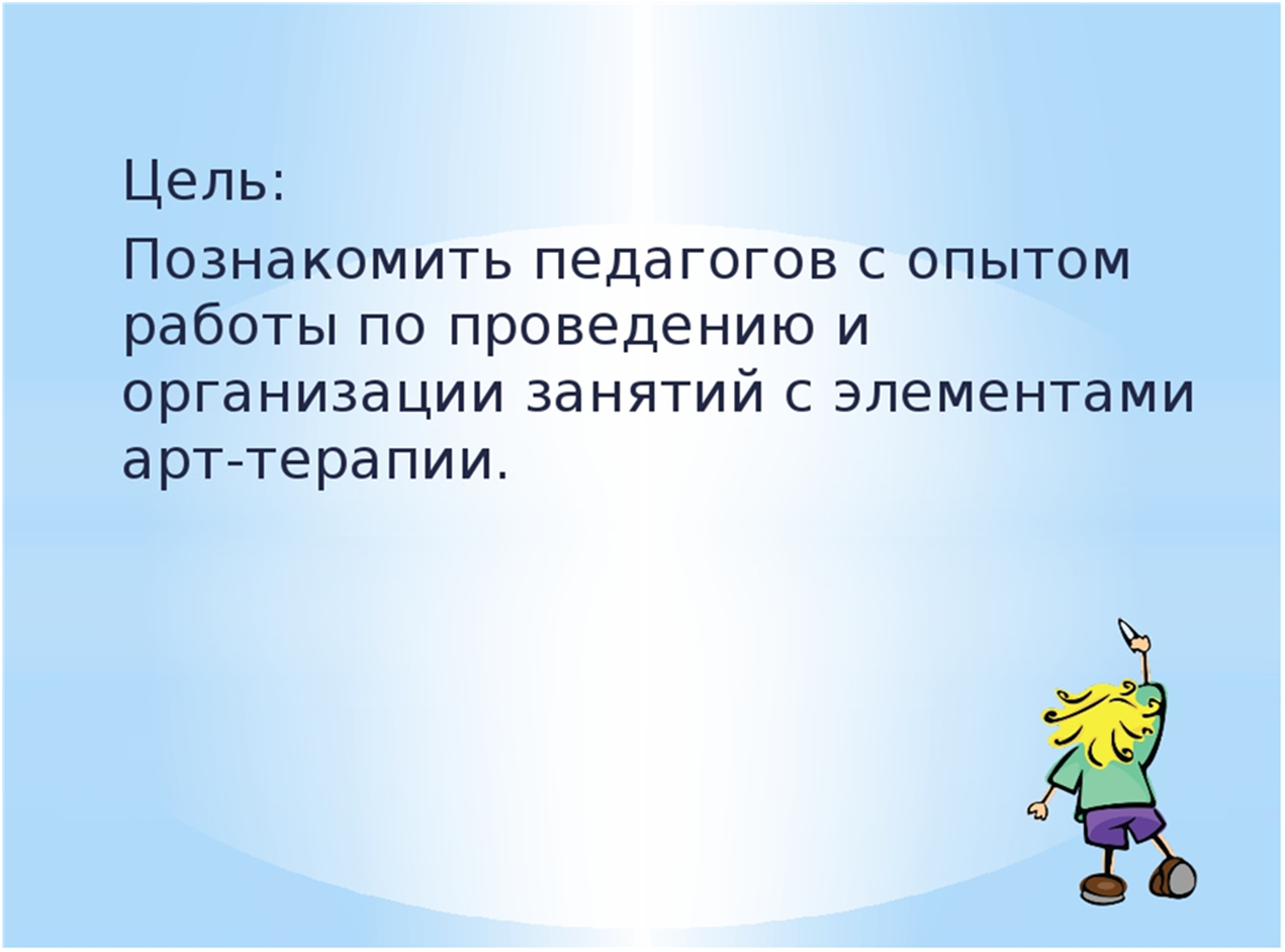 Арт – терапия помогает:

Помогает снять стресс и напряжение
Избавить от негативных переживаний
Справиться с различными страхами
Познать себя и повысить самооценку
Обрести душевное равновесие
Применение арт - терапии повышает эффективность педагогического процесса, в подборе нетрадиционных методов и технологий, активизирующих творческое воображение и мышление дошкольников и  гармонизирующих эмоционально-психологическое состояние детей
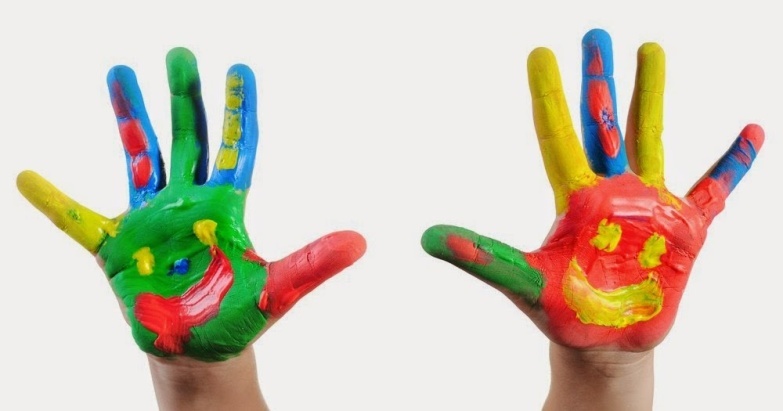 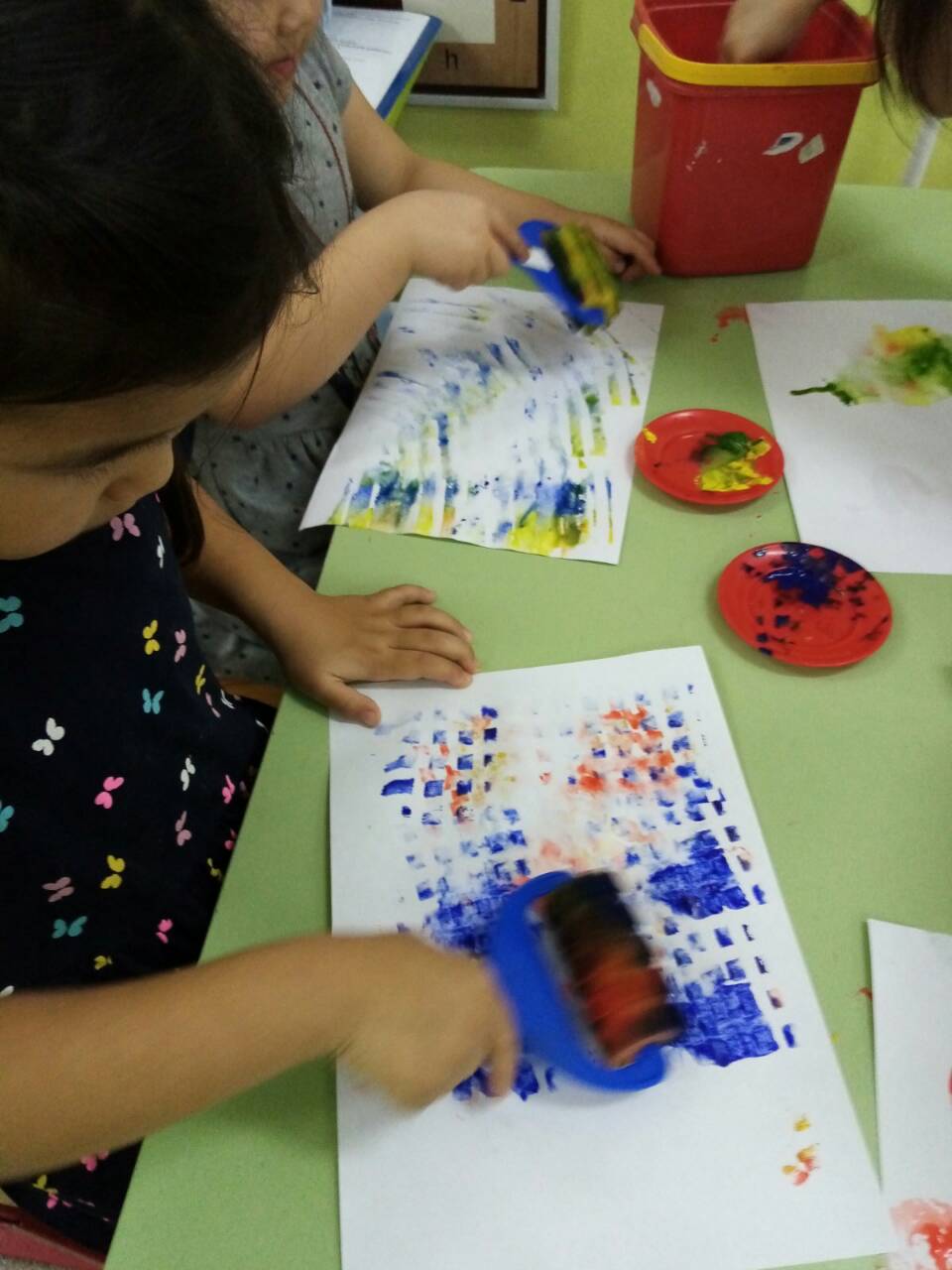 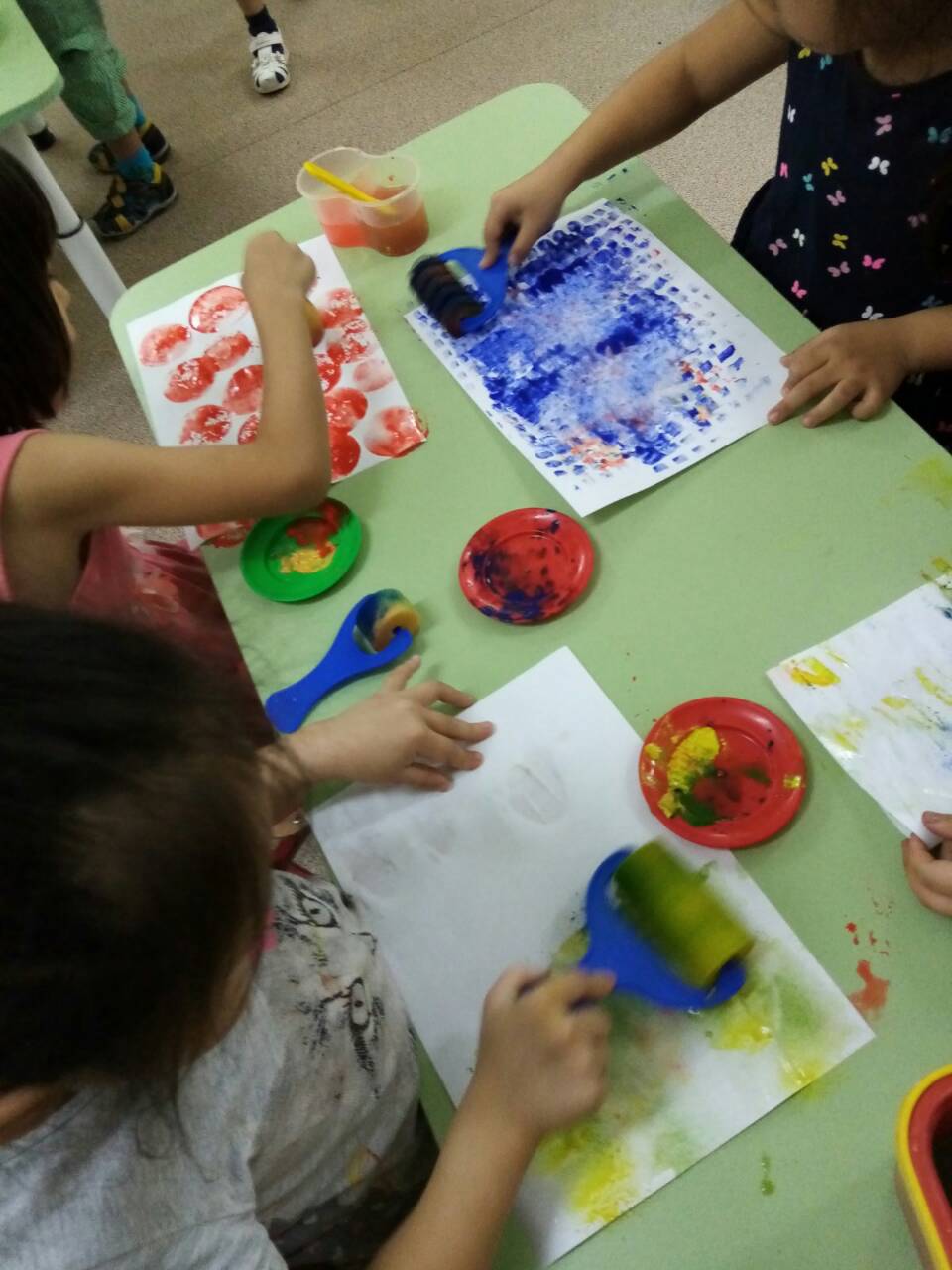 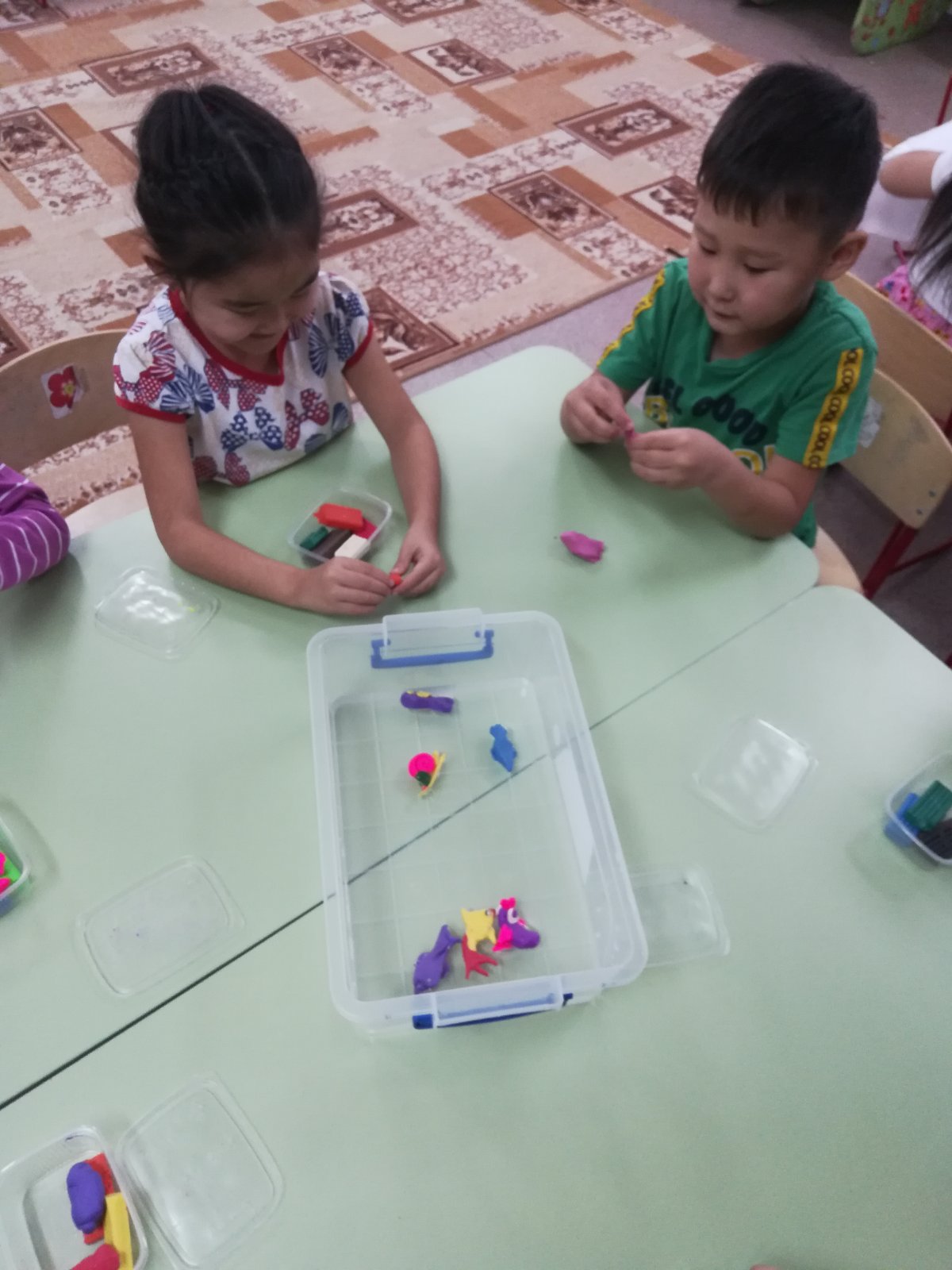 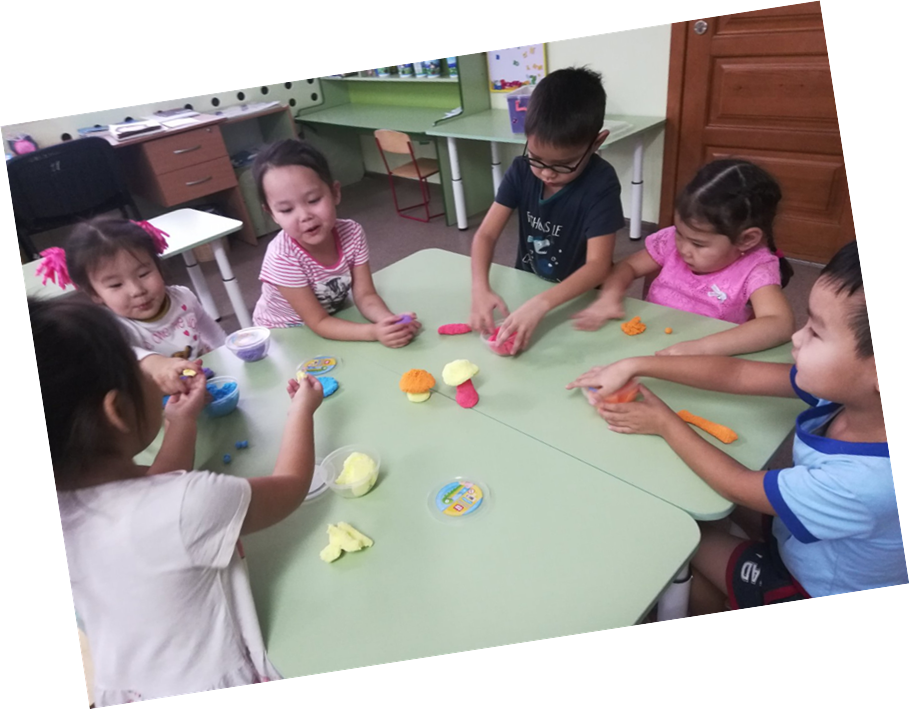 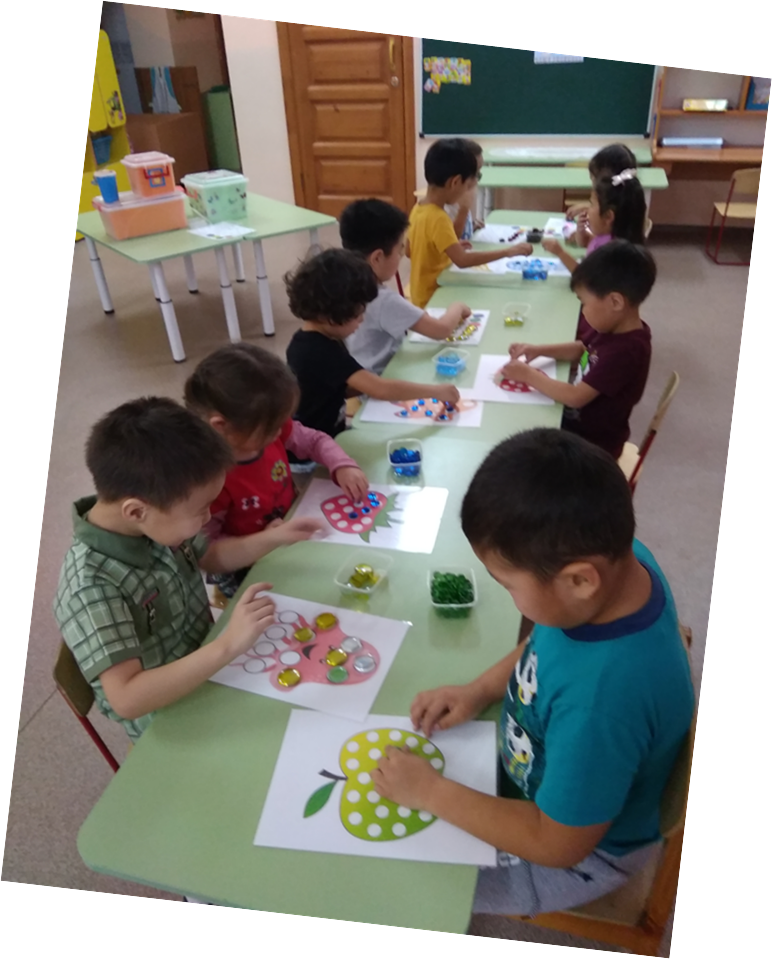 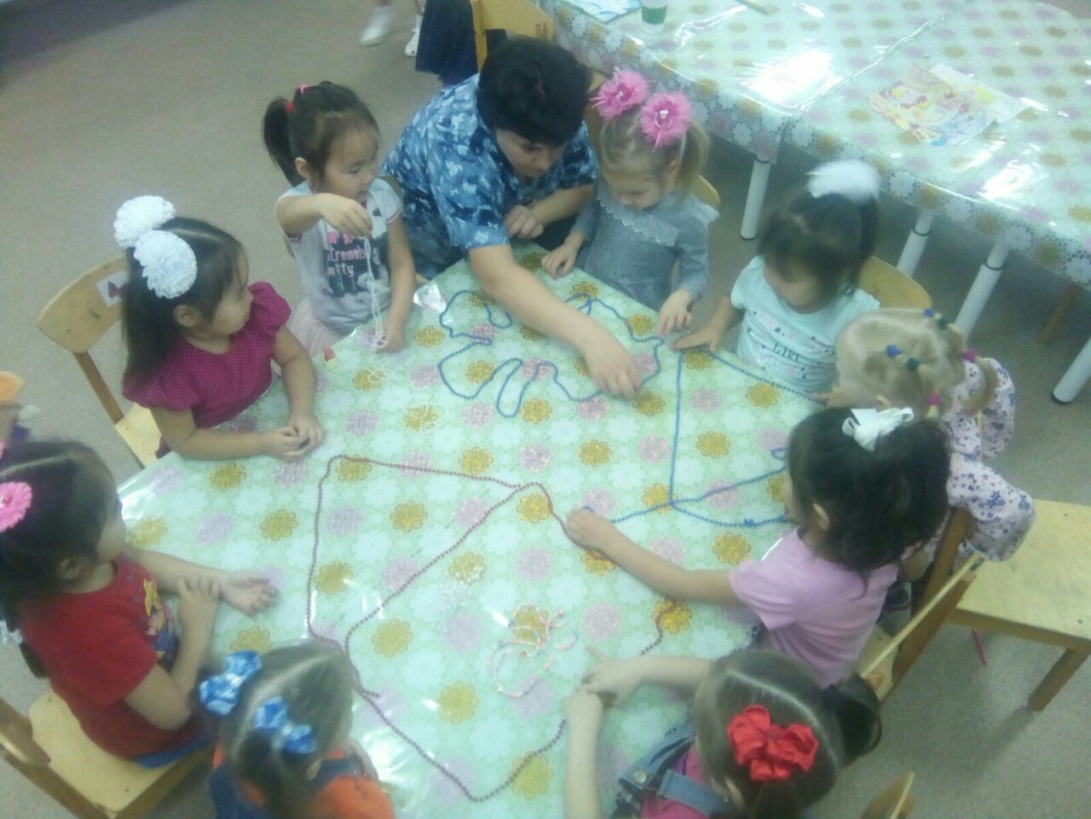 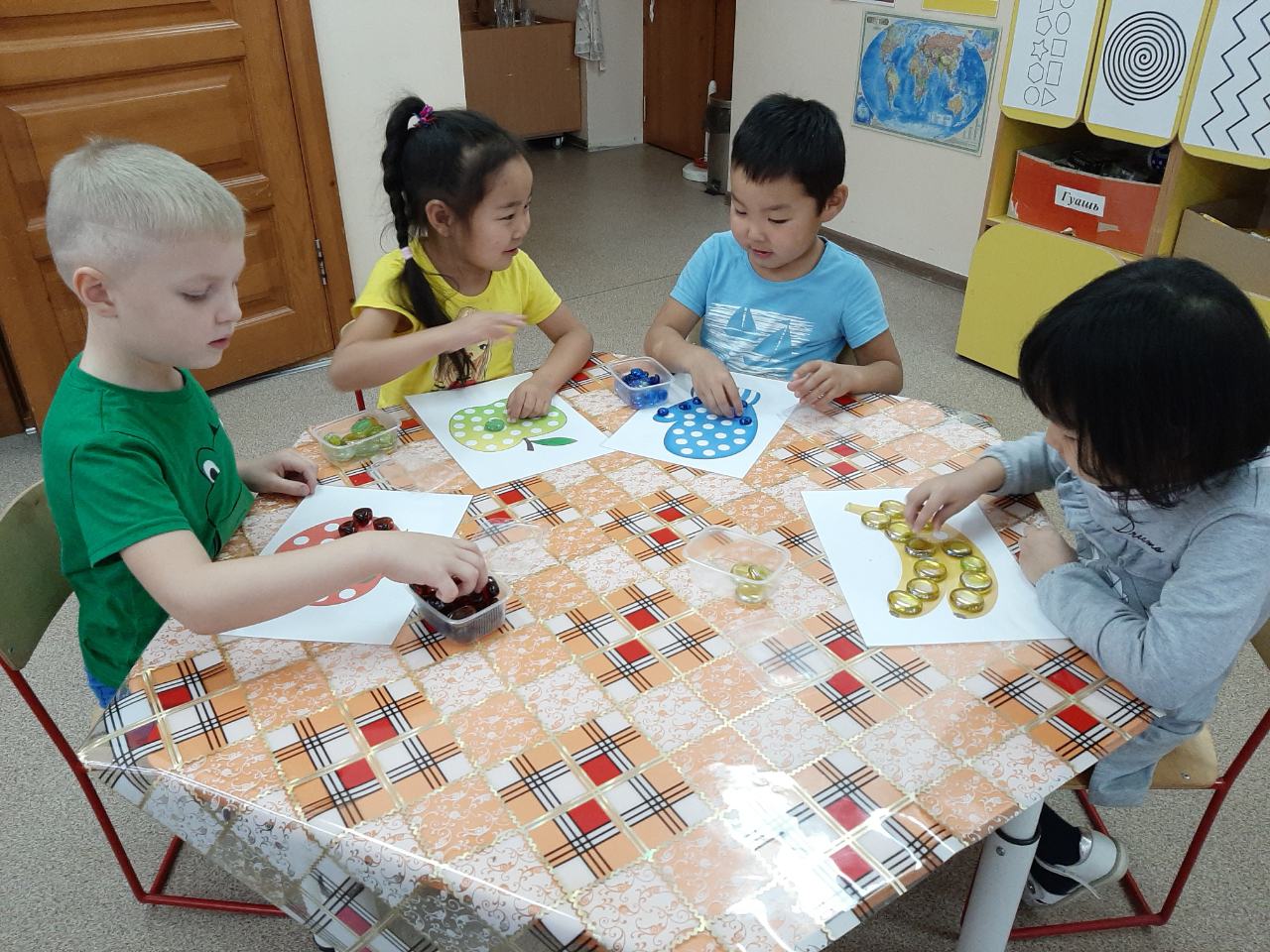 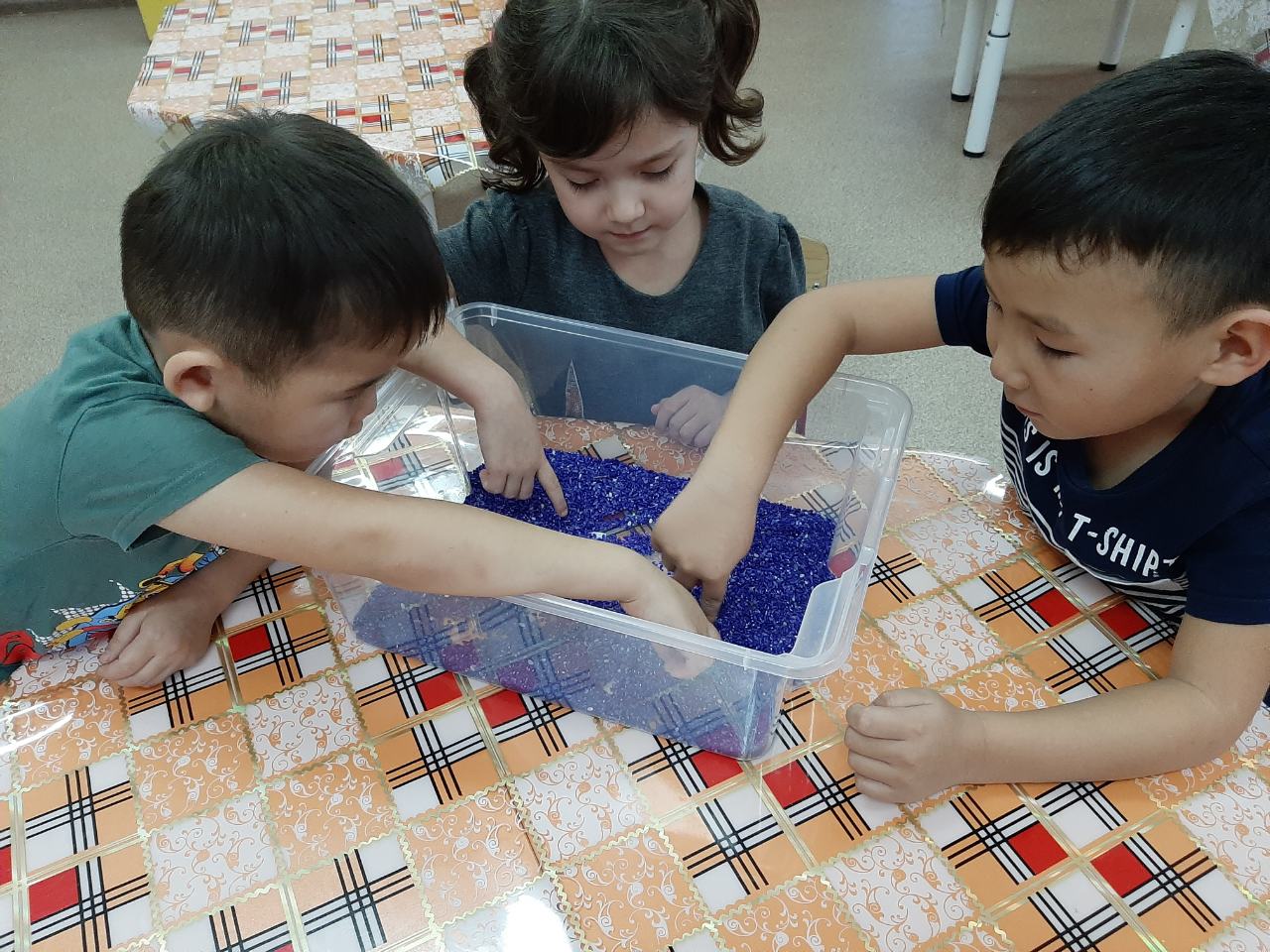 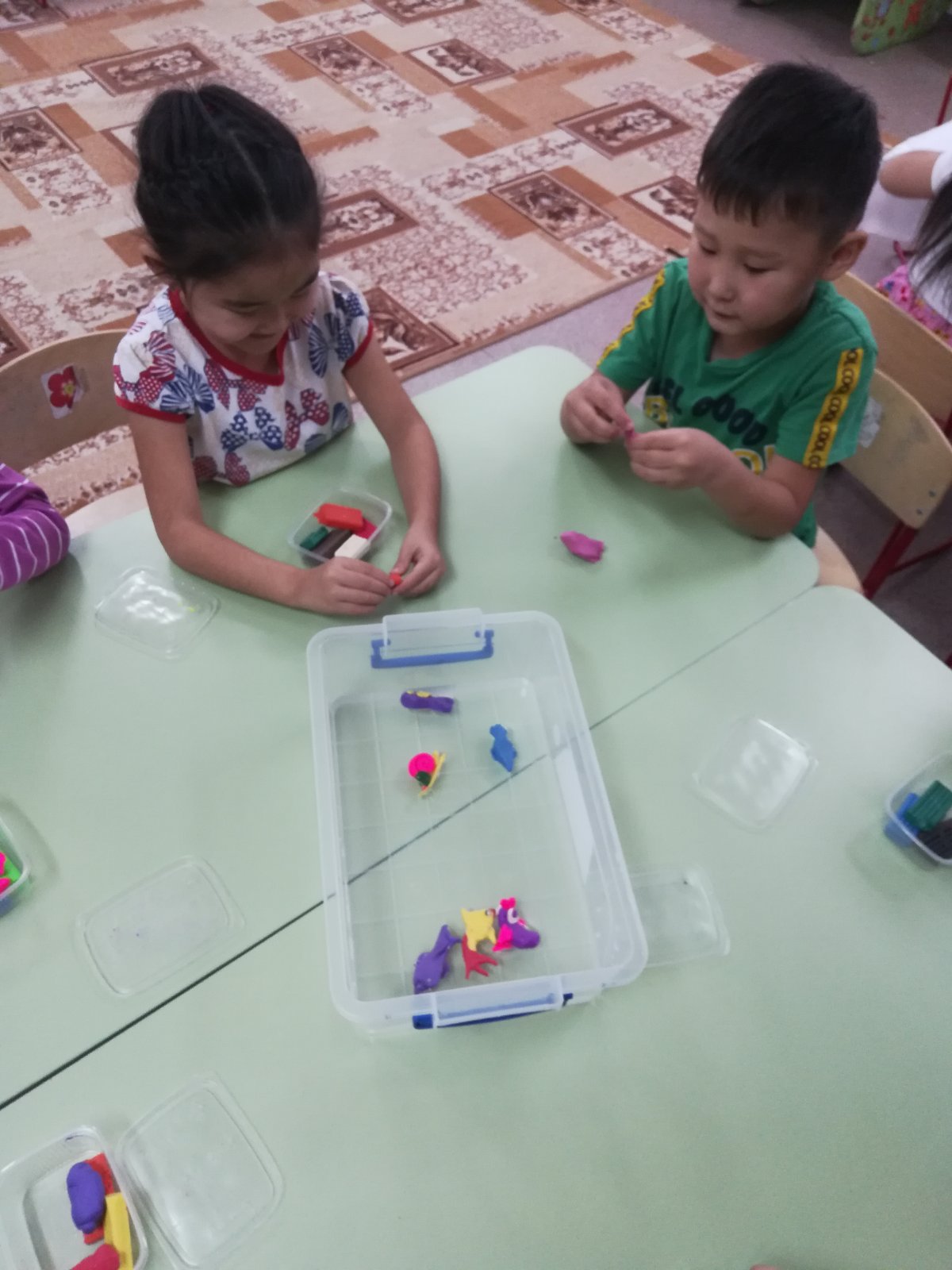 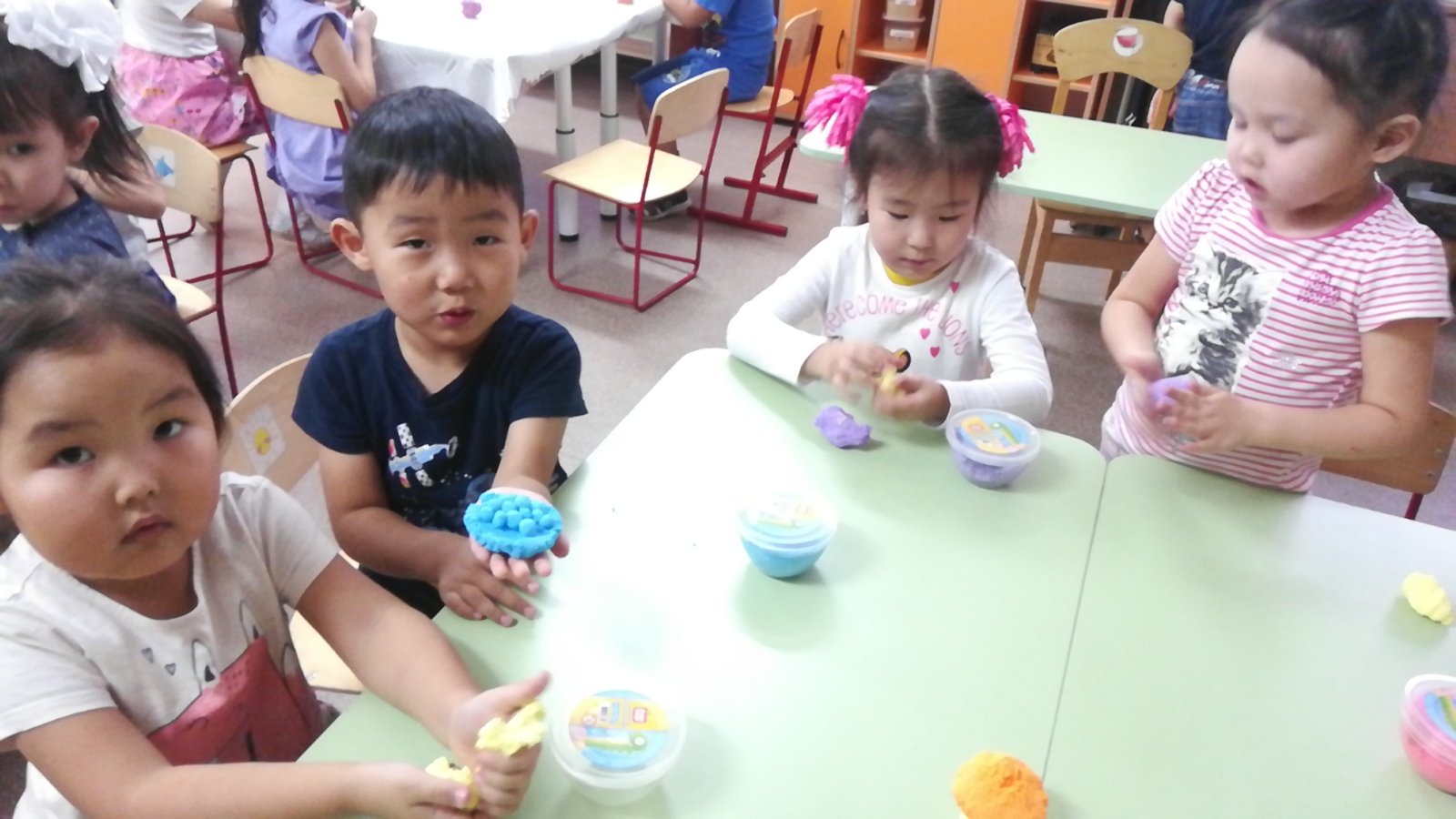 Спасибо за внимание!